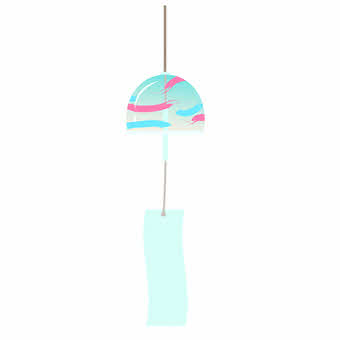 よかですよ
すずんでいって
いっとき
市民のみなさ～ん！
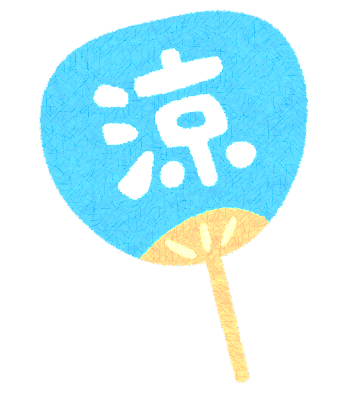 嬉野市生活支援体制整備事業